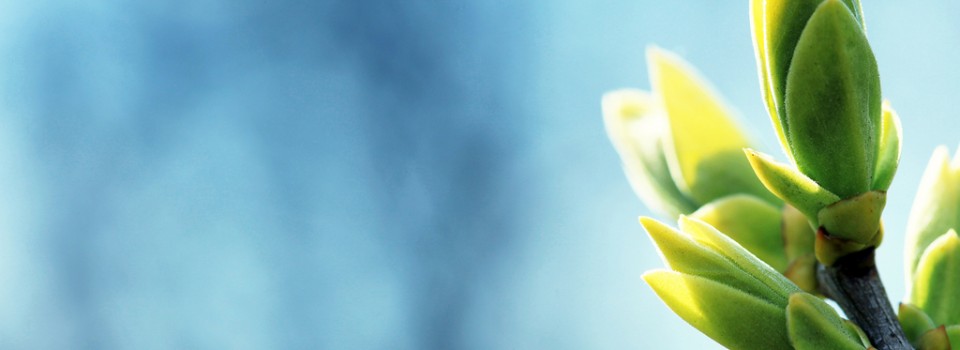 OMICS Group
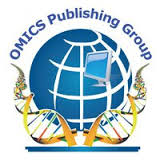 OMICS Group International through its Open Access Initiative is committed to make genuine and reliable contributions to the scientific community. OMICS Group hosts over 400 leading-edge peer reviewed Open Access Journals and organizes over 300 International Conferences annually all over the world. OMICS Publishing Group journals have over 3 million readers and the fame and success of the same can be attributed to the strong editorial board which contains over 30000 eminent personalities that ensure a rapid, quality and quick review process. OMICS Group signed an agreement with more than 1000 International Societies to make healthcare information Open Access.
Contact us at: contact.omics@omicsonline.org
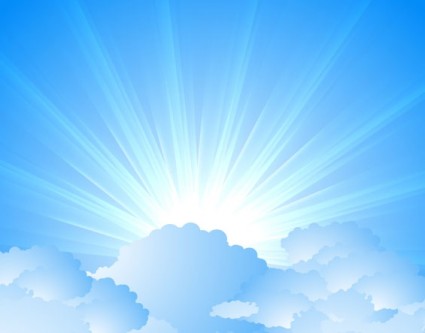 OMICS Journals are welcoming Submissions
OMICS Group welcomes submissions that are original and technically so as to serve both the developing world and developed countries in the best possible way.
OMICS Journals  are poised in excellence by publishing high quality research. OMICS Group follows an Editorial Manager® System peer review process and boasts of a strong and active editorial board.
Editors and reviewers are experts in their field and provide anonymous, unbiased and detailed reviews of all submissions.
The journal gives the options of multiple language translations for all the articles and all archived articles are available in HTML, XML, PDF and audio formats. Also, all the published articles are archived in repositories and indexing services like DOAJ, CAS, Google Scholar, Scientific Commons, Index Copernicus, EBSCO, HINARI and GALE.
For more details please visit our website: http://omicsonline.org/Submitmanuscript.php
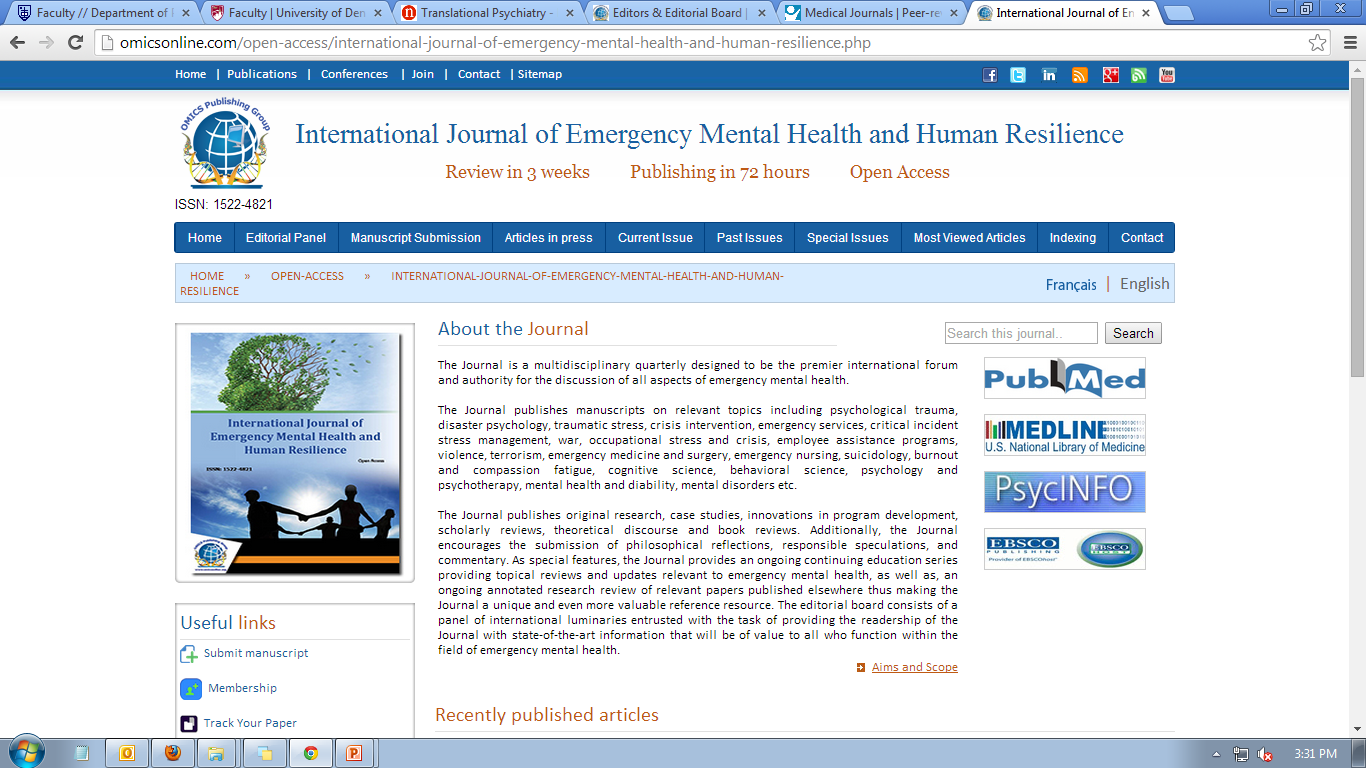 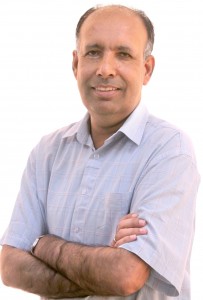 Tahir Saeed
Senior PsychologistAmerican Center for Psychiatry and NeurologyIreland
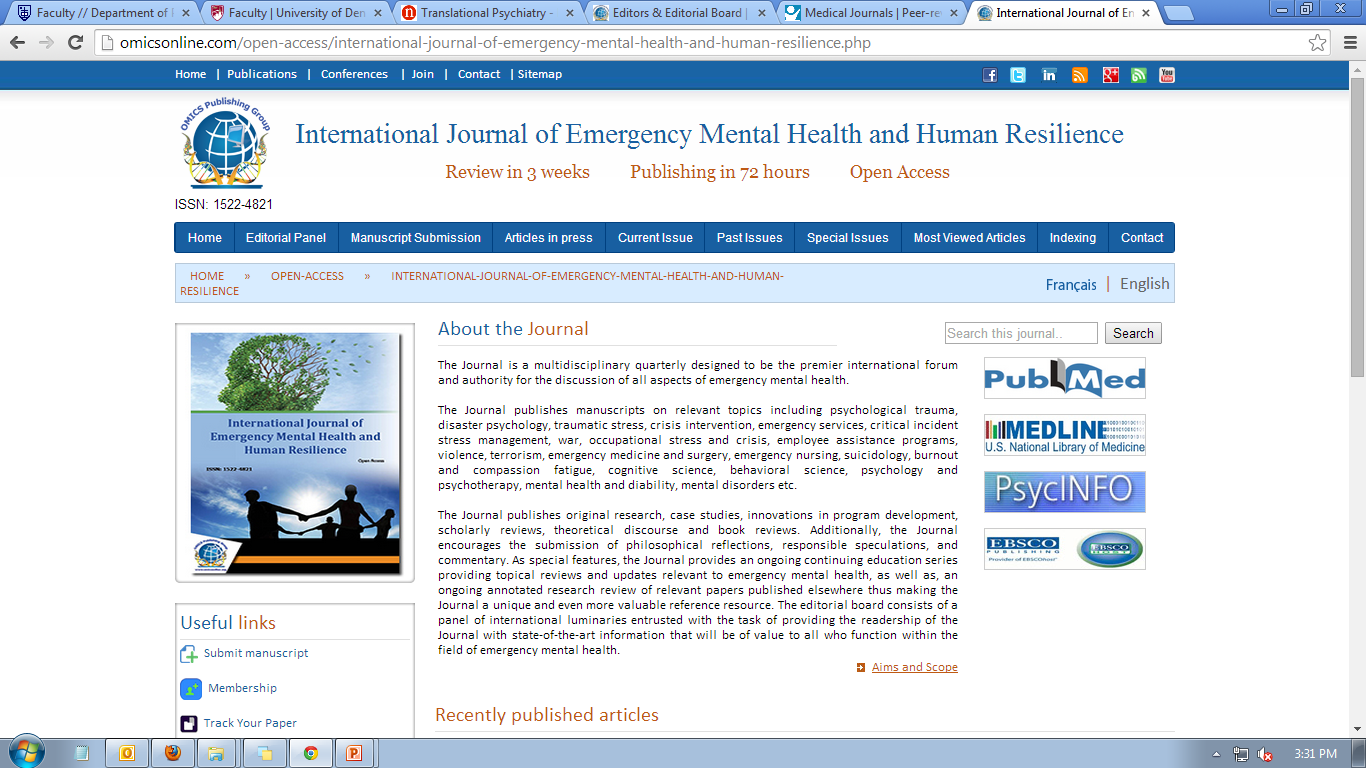 BRIEF BIOGRAPHY  :
Tahir Saeed  have a specialized training in assessment and intervention with regard to the neurodevelopmental disorders among children and adolescents that include Autism Spectrum Disorder (ASD), Attention Deficit Disorder (ADHD), Intellectual Disabilities (ID) and Specific Learning Disorder (SPD).

Tahir Saeed believe in evidence based intervention and hence uses Cognitive Behavior Therapy as one of the therapeutic instruments with adults and children. 

Tahir Saeed  use various behavioral management modalities to address challenging behaviors among children, adolescents and adults.
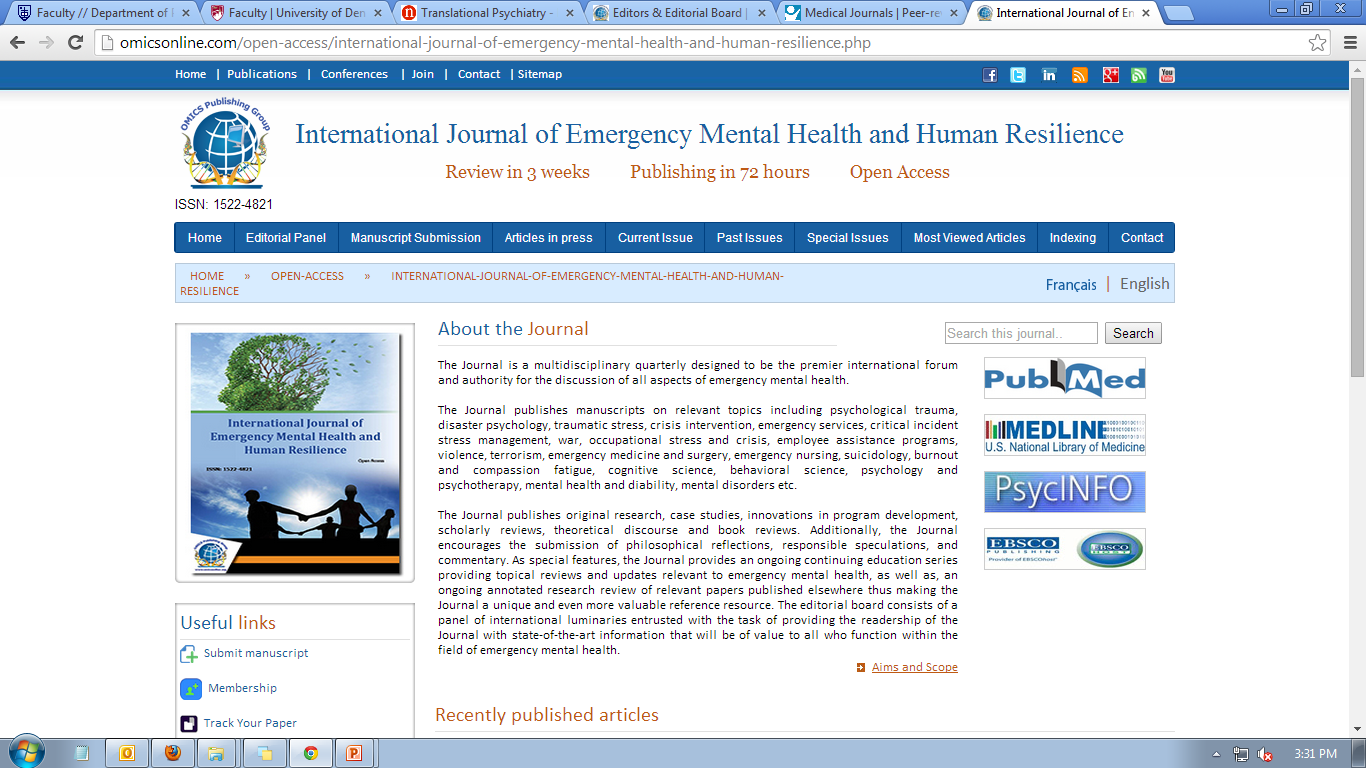 EDUCATION:
Tahir Saeed  have received PhD degree from Department of Psychology, National University of Maynooth, Kildare, Ireland in 2011
Masters in Cognitive Behavior Therapy from Department of Psychology, University College Cork, Ireland in 2005
 Prior to moving to Ireland, Tahir Saeed  did MA and MPhil from University of Peshawar, Pakistan. 
Tahir Saeed also received a certificate in child neuropsychology from Netherland.
ACHIEVEMENTS:
Tahir Saeed have served in the Pakistan Air Force (PAF) for 11 years in different capacities after completing an extensive training in personality assessments, cognitive assessment, test development, guidance and counseling. 

He completed training with distinction in the PAF as Tahir Saeed was awarded the best trainee certificate. He worked as a clinical psychologist with children and adults with diverse clinical presentations.

Tahir Saeed have also written a number of articles on different psychological issues which were published in Irish and Pakistani psychology journals.

He joined American Center in August 2013.
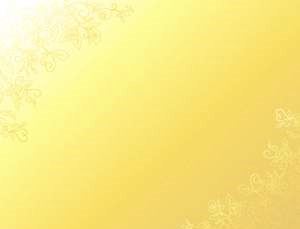 Emergency Mental HealthRelated Journals
International Journal of School and Cognitive Psychology 
Psychology & Psychotherapy 
Psychiatry: Open Access
Psychological Abnormalities in Children
Emergency Mental HealthRelated Conferences
Annual Conference on Fostering Human Resilience
Annual Summit on Sleep Disorders and Medicine
Euro Global Summit and Medicare Expo on Psychiatry
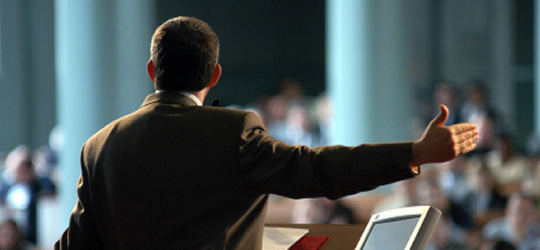 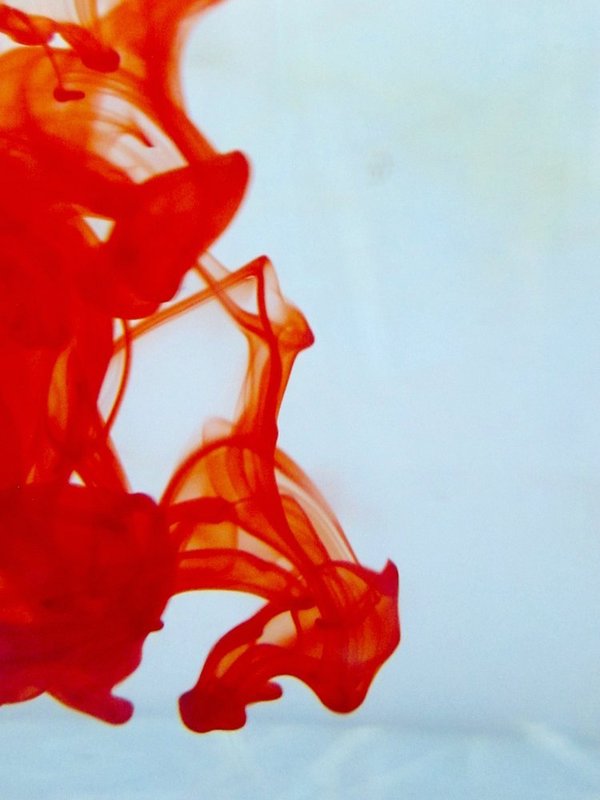 OMICS Group Open Access Membership
OMICS publishing Group Open Access Membership enables academic and research institutions, funders and corporations to actively encourage open access in scholarly communication and the dissemination of research published by their authors.
For more details and benefits, click on the link below:
http://omicsonline.org/membership.php
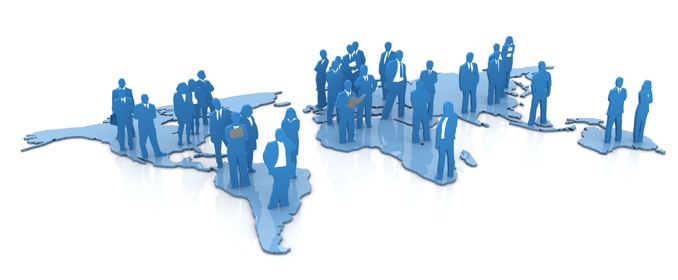